Tonakzente
Bitonal
Monotonal
L*, H*
L*+H
L+H*, H+L*
Ramona L-%
Ramona L-%
Ramona L-%
Ramona L-%
H*
L+H*
L*+H
H+L*
1
3
2
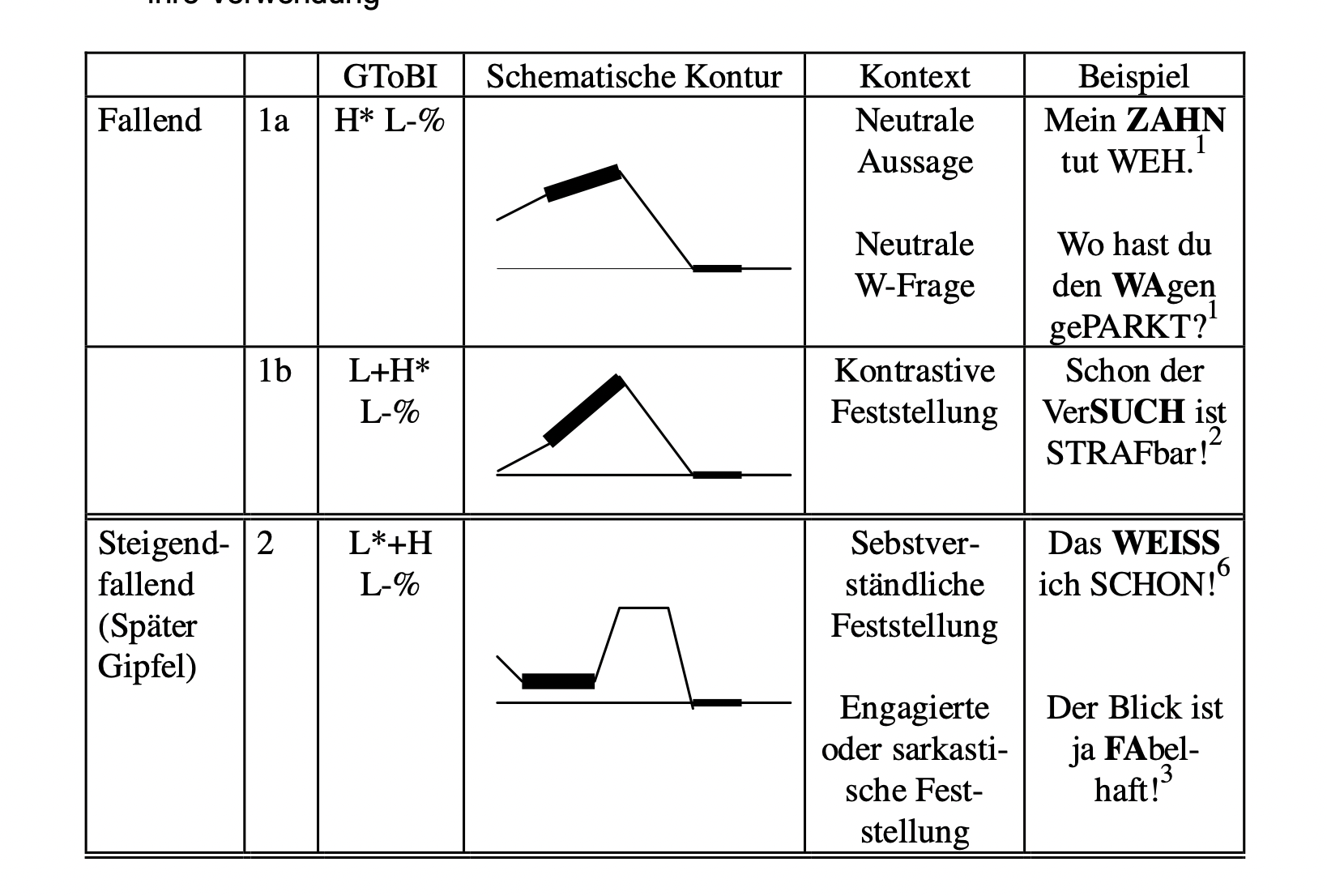 Tonakzente
Gipfel
H*
Mittel
L+H*
Spät
L*+H
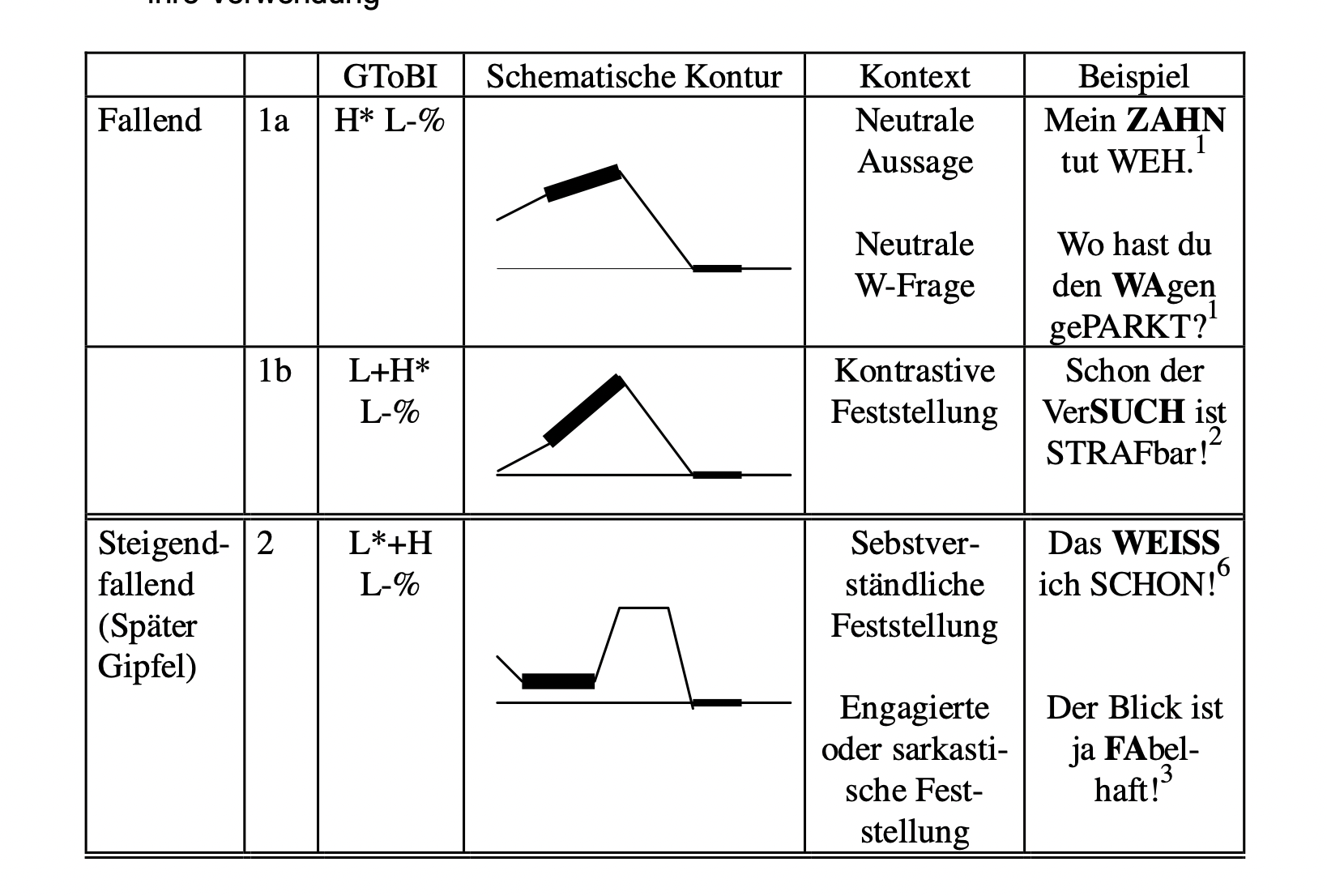 Früh
H+L*
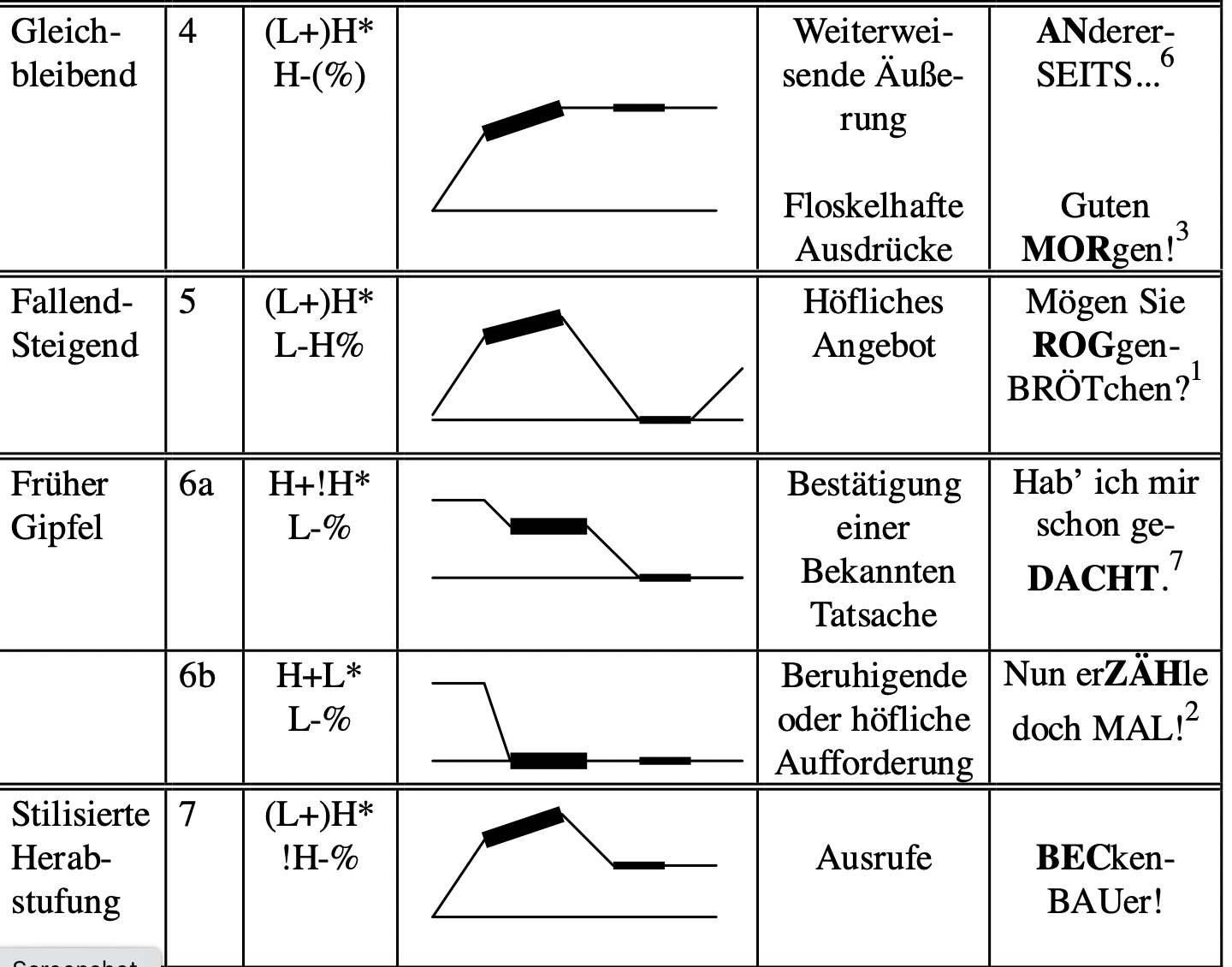 Tonakzente
Ramona
/o:/
früh: H+L*
H+
H*
+H
mittel: H*, L+H*
spät: L*+H
L*
L*
http://www.gtobi.uni-koeln.de/ku_gtobi.html
1c, 1a
Grenztöne
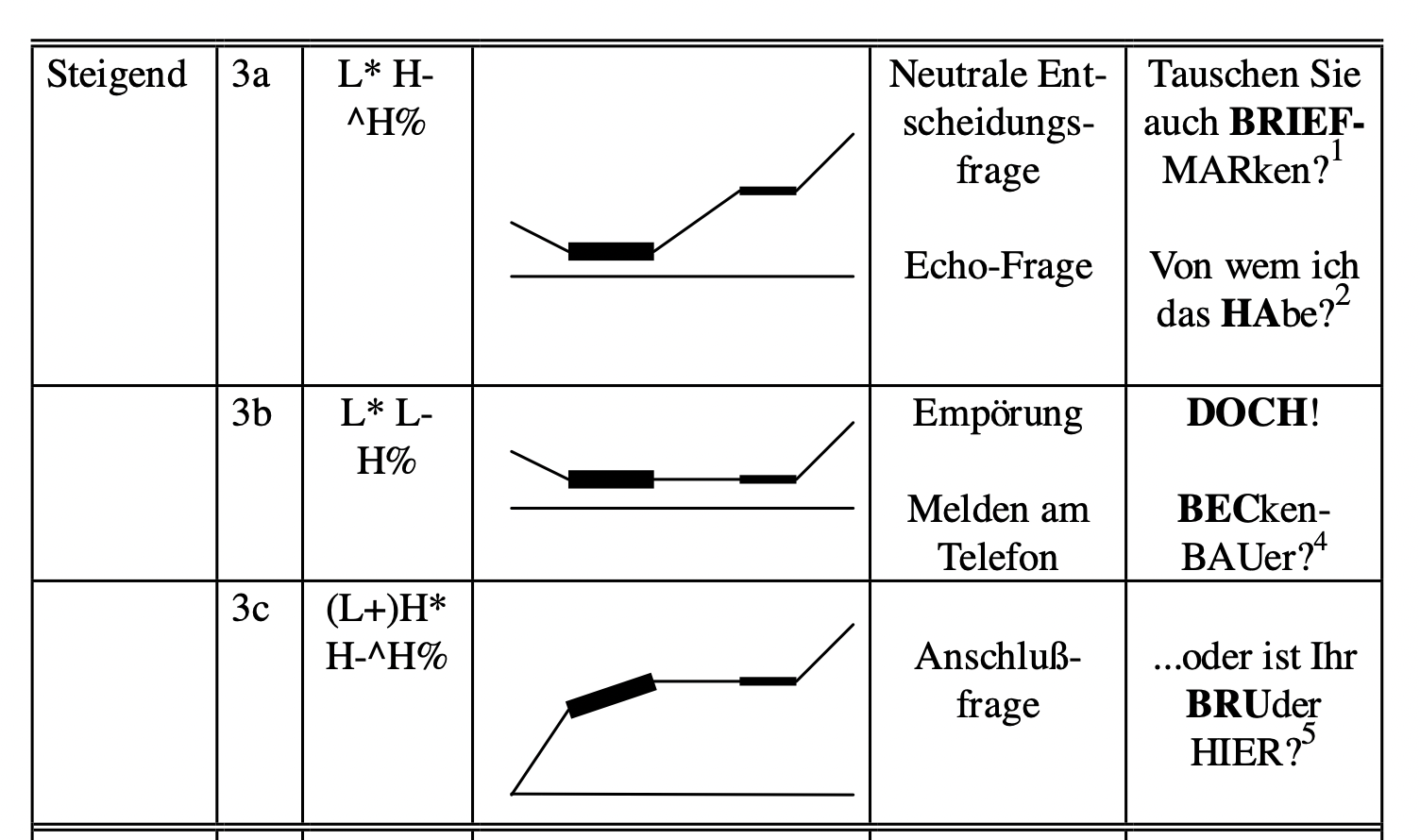 L*  H-^H%
L*  L-H%
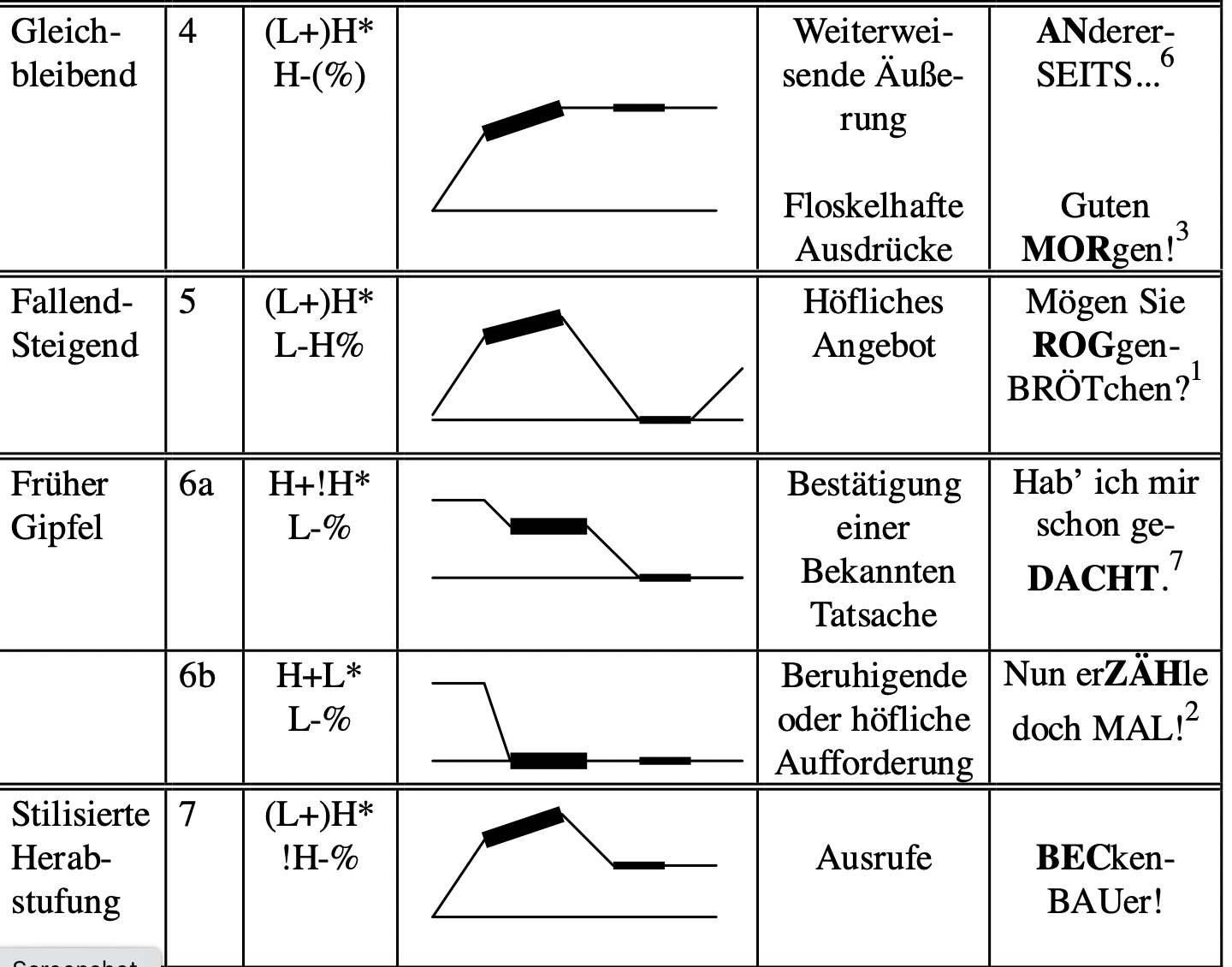 H*  H-%
H*  L-H-%
Grenztöne
http://www.gtobi.uni-koeln.de/ku_gtobi.html
3c , 3a
Aufgabe
http://www.gtobi.uni-koeln.de/ku_gtobi.html
1b, 3b
Die Antworten in einer Textdatei z.B.
Ramona besucht Melanie L-%
L*+H
H*